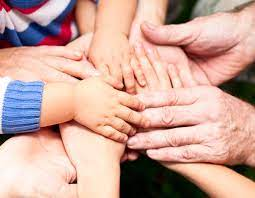 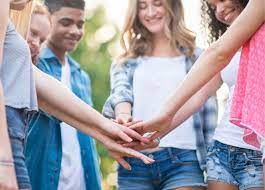 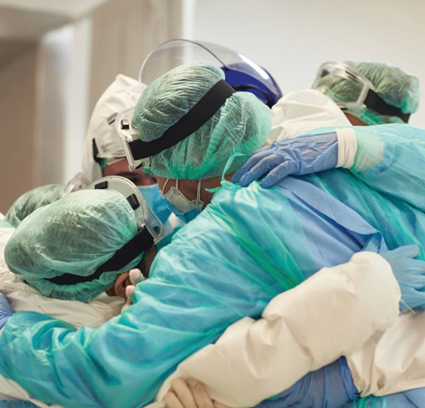 Stress First Aid for Families
[Speaker Notes: General Guidance to presenters for this Deck
Please make sure to have the PDF version of these slides and the two-page handout for resources available for upload to the Teams Chat. Also, please have the SFA Training Satisfaction Survey available to upload at the end of the presentation. https://redcap.northwell.edu/surveys/?s=F73JDCDJJY

Also, some of this slide has the option for polls. Please be aware that this is hard to do in Teams if you are sharing your screen. We recommend signing on with a second device (e.g. your phone) that is muted so that you can track the chat. Alternatively, you can have a partner help out by reading the chat. 

In general, this deck has many different components to it. Do not feel that you have to get through every slide completely. Also, feel free to bring in additional examples of the 7Cs that you may like to use (e.g., instead of the 4 square breath for calm, you can use a different mindfulness exercise or you can share a video from Brene Brown for Connect). Lastly, some of the notes for slides are lifted from Patricia’s Deck. These can be wordy sometimes. We do not recommend reading the notes directly, but knowing the points that you want to make for each of these slides. 

As you adapt your presentation, the key items you want to make sure are covered include:

1) That people know to come to CTSRR (centrally or at your site) for guidance on SFA due to the fact that we are coordinating this across the system. 
2) How stress injuries occur and the reason why we need SFA to support peers and ourselves.
3) How to identify stress injuries with the Stress Continuum.
4) How to respond to stress injuries with the 7 Cs. 
5) That people walk away knowing some of the resources. 

Introduction (While waiting for people to come on, ask them to list their top 2-3 coping skills)

Welcome to Stress First-Aid (SFA) 101 Session

SFA is a set of supportive actions designed to help you with self-care and coworker support, to mitigate the negative impacts of stress.  Stress First Aid is a comprehensive program that includes a robust implementation process, but for today we wanted to provide an overview of some of its elements. With this overview, we hope for you to learn some of the key aspects of the model so that you can support yourself and peers when feeling stressed.]
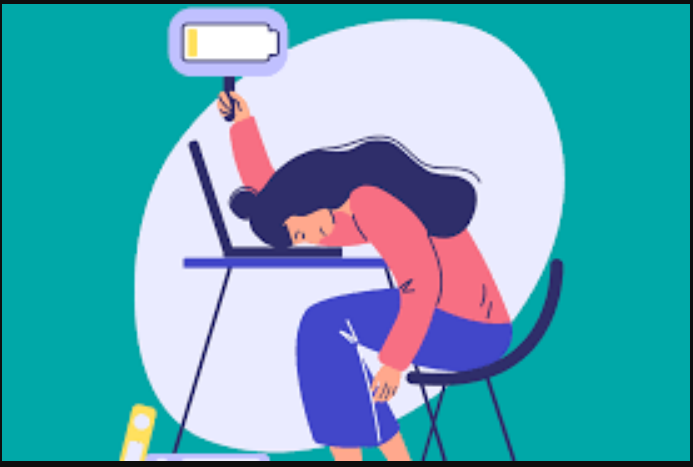 Objectives for Today
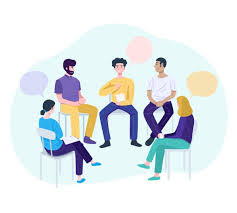 Origins of Stress First Aid (SFA): From Military to Healthcare to Schools
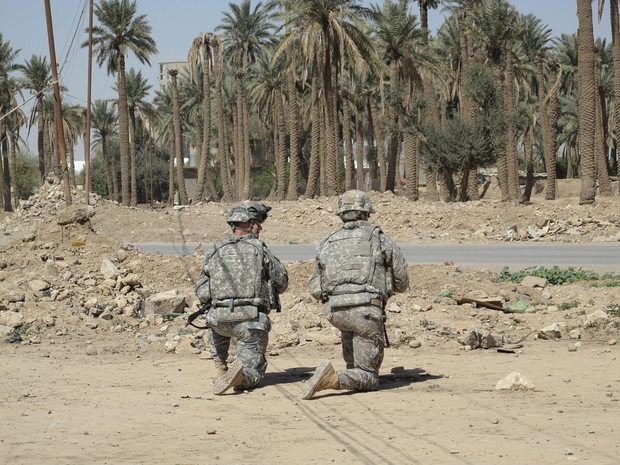 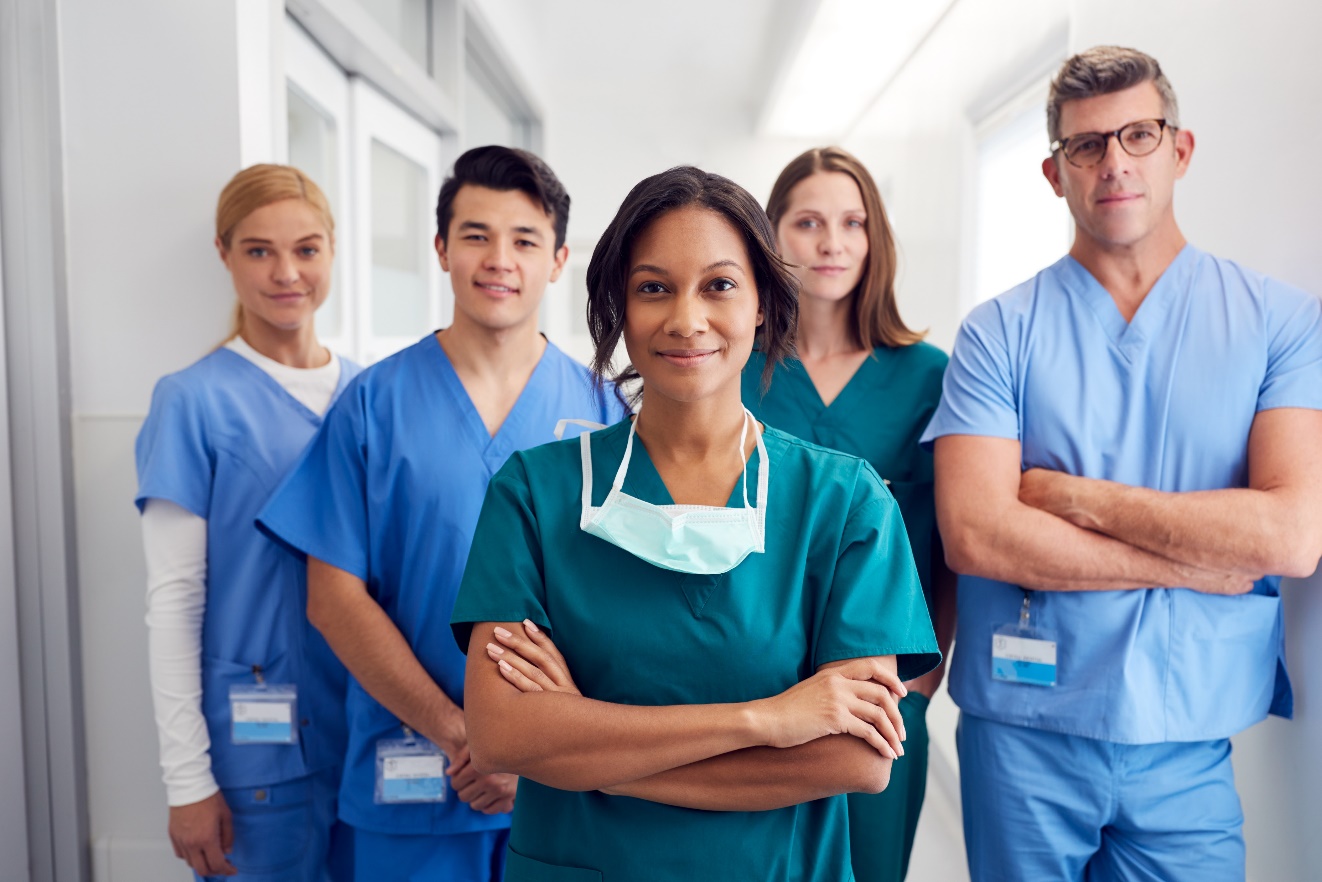 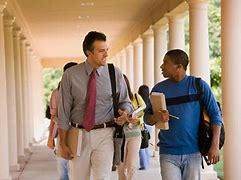 SFA is a program to train individuals to help each other 
and oneself improve recovery from stress
[Speaker Notes: Introduce SFA as an organizational peer support model that will also achieve self care. Emphasize that it can result in 3 core competencies of being able to identify an individual or coworker has a stress injury, to act on these identified stressors, and to link into care when needed.  Also highlight that it was developed for the marines but adapted for HCW.]
Stress First Aid (SFA)An Organizational Peer Support & Self-Care Framework
[Speaker Notes: This slide is meant to continue the conversation around resilience building and linking it to SFA. Specifically, highlight that in order to build resilience and help team members know what to do, SFA provides an Organizational Peer Support and Self Care framework that is flexible 

Stress First Aid is not proscriptive on what needs to be done, but rather provides a framework to help us achieve three core competencies that will help build resilience. 

1. Recognize: Recognize when you or a coworker has a stress injury
2. Act: If you see something, do or say something
3. Know: Know at least 2 trusted resources you would access or offer to a coworker in distress]
Stress First Aid is NOT:
5
[Speaker Notes: What does replacement for prevention efforts mean????

Slide 26: Stress First Aid is NOT
 
The following points describe what SFA is NOT:
An event-only intervention. SFA focuses on people and behaviors instead of focusing on events.
A one-time only intervention. SFA is a way to identify people in distress and provide long-term emotional support.
A replacement for needed medical or behavioral health interventions.
Only a reactive intervention.]
The Stress Continuum Model Helps us Recognize Stress Early and Move it to the More Manageable ‘Colors’ of the Continuum
[Speaker Notes: Stress Continuum Model

At the heart of stress first aid are two foundational tools for first identifying stress and stress Reactions, and then knowing what to do. In front of you is the first tool called the stress continuum model. This was adapted from the operational stress continuum utilized by the marines. We all react to stress and have different ways of coping with it. The stress continuum helps us places stressors as well as stress reactions on an escalating continuum of severity. In the green zone, for example, a person is experiencing minimal stressors and is therefore functioning at their best. In the yellow zone somebody is experiencing transient kinds of stressors such as some passing financial problems or maybe relationship problems and this leads to some increased stress reactions such as feeling more irritable having more difficulty sleeping. In the orange zone, however, the stress is escalating in terms of either the intensity such as experiencing traumas of life threat, or moral distress- being forced to do things against one's ethical values, or maybe increased grief from too many losses. There can also be too many yellow zone types of stressors- essentially too much excessive everyday types of stressors. In the orange zone a person's functioning is starting to get compromised and one might feel more panic guilt or anger. If this hardens over time- if we stay in the Orange zone for too long- we might enter into the red zone where we might be experiencing reactions like anxiety depression or PTSD. Most importantly, we're essentially not able to function and do our daily activities as we typically would. 

The goal of the stress continuum is to help identify these reactions early. Your role is to move stress reactions towards the more manageable colors of yellow and green for yourself and peers by catching it early and taking the appropriate steps depending on the stress level. Once you have identified the signs of experiencing stress and you've noticed, which color zone you're in you can begin to think about taking action for yourself or for your colleagues. If someone is in the Orange or Red Zone, it becomes critical to use the 7 C’s of Stress First Aid.]
Check and Connect
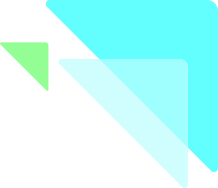 Connect
Collaborate with others who can help, or who need to know.
SFA is not meant to address all ranges of issues.
Check
Become more aware of changes in behavior that result from stress
Those who are stressed may not be aware of their reactions or risk, or not willing or able to reach out.
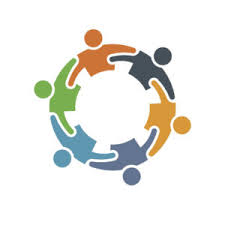 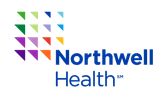 [Speaker Notes: Check is needed because those who have a stress injury may not be aware that their behavior has changed and that they are at an increased risk, stigma is an obstacle to asking for help, and risks from stress injuries may last a long time after the event or be triggered by a new experience. With Check, you first become more aware of baseline, non-stressed behaviors and patterns, and then observe patterns of behaviors that may indicate a stress injury. 
 
Coordinate is usually an automatic and complementary process that is happening alongside Check. Coordinate is intended to support someone to prepare to further render SFA actions (see Steps 2 and 3). 
 
The two broad goals of Coordinate include:
Who else can help? 
Who else needs to know about this individual's stress? 
 
This functions as a form of partnership with the stress-injured person and is intended to expand resources and options that may have been depleted by the stress injury source. For example, in the case of marital discord that is impacting work behavior, the use of EAP couples counseling may be needed. In the case of team members angry about poorly functioning equipment, the action would include supply chain quality improvement process. In the case of medical error and associated guilt, the presence of a trusted mentor describing their own error experience may reduce the sense of isolation.
 
For both Check & Coordinate, it is important to remember that these are ongoing, continuous processes—whenever there is a change in behavior or change in risk for stress injury, there should be a Check & Coordinate consideration.]
Checking in
Stress First Aid 5 Pillars of Building Resilience
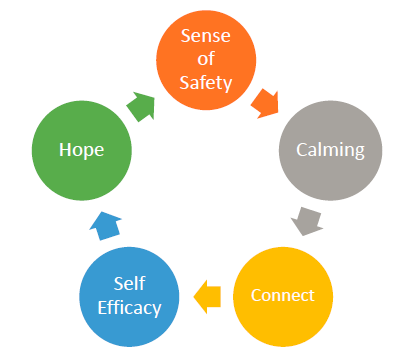 9
[Speaker Notes: Based on word cloud poll of educators

To achieve this goal, SFA rests on 5 elements that have been demonstrated to promote recovery from stress reactions and which become targets for stress management. These include: establishing a sense of safety and promoting physiological calming when encountering acute stress reactions. It is followed by an emphasis on connection- which is one of the most robust protective factors against developing stress reactions and promoting recovery from them. Lastly, achieving self efficacy in personal life and work as well as fostering a sense of hope rounds out the domains for targeting stress management actions.]
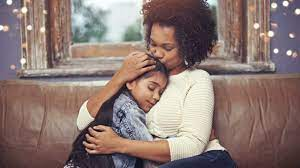 Sense of Safety
Stand by ready to assist, communicate availability
Reassure by emphasizing safe aspects in the moment 
Plan for future safety 
Empower them by explaining their role in being safe
Clear, calming presence and emotional safety
Explore and have open conversation
Start with what they understand
Acknowledge concerns
Normalize stress reactions
Develop a flexible and adaptable attitude
Calming
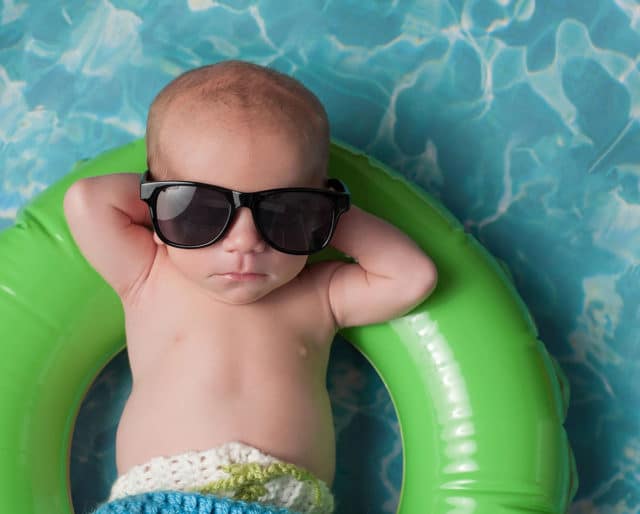 Exercise mindfulness
Take breaks and build in time for wellbeing
Take a pause and get grounded
Quiet by stopping exertion and slowing down
Model good coping skills
Foster Rest with a break, time out or sleep
Soothe with an empathic caring ear
[Speaker Notes: Examples: After a lockdown drill at school, one of the teachers started hyperventilating and needed to go to the nurse. He felt better after laying down and breathing slowly for 15 minutes.]
Connection
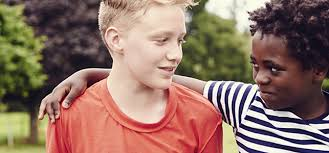 Support your child by encouraging social connection
Check-in and connect 
Model utilizing your connection to others
Help your child build their networks
Peer Support
Observe for signs and symptoms

Keep track of stress

Examine by talking with your child

Decide on the best course
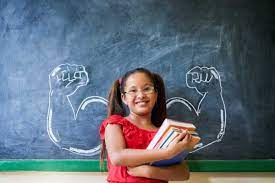 Self Efficacy
Positively reframe challenges
Emphasize what is working, how they are being effective
Offer patience, appreciation
Have clear short-term goals and return to structure and routines 
Recognize them and others in the community for making a difference
Emphasize what is working, strive to recognize the  effectiveness in yourself and in others
Improve well-being skills to deal with stress-reactions (calming, patience, problem-solving, health habits, managing reminders)
Improve social skills to deal with stress-reactions (offering appreciation,  requesting support, conflict resolution, assertiveness, seeking mentoring)
Hope
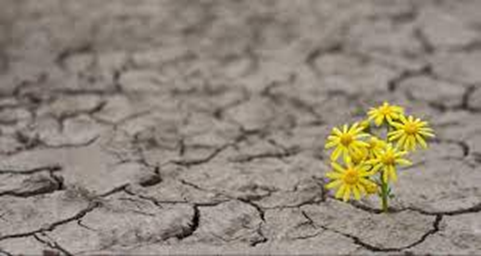 Rebuild hope, trust and self-confidence that may have been damaged or lost as a result of stress.
Respect individual values/differences
Show appreciation and look to the future
Validate and normalize stress reactions
Reduce guilt about actions

Facilitate meaning-making, making sense of life, and improved perspective, purpose or faith.
Remember why we’re here: connect to our purpose
Share stories of resilience & recovery
Increase gratitude
Identify values and meaning
Applying the 5 Pillars for Students
Self Efficacy
Connect
Hope
Safety
Calm
Validate feelings

Short, concise language, soothing voice 

Visuals/PECS cards 

Linking with preferred people—friends, siblings, aides, teachers
Clear rules & expectations
Access to support items for emotional safety
Access to Quiet zone for overstimulation
Review physical safety 
Develop a flexible and adaptable attitude
Acknowledgement/Praise: How we are proud of them
Other reinforcers/ rewards 
Emphasize what is working, how they are being effective
Ask to focus on the good/ things grateful for (but don’t minimize suffering!) 

Share stories of resilience & recovery

Model optimism 

Advocacy
Mindful Breathing 

321 Grounding Exercise
[Speaker Notes: The 5 Pillars we discussed earlier can also be applied to the student you work with. The corresponding actions to each pillar can serve as strategies for not only reducing stress for your students when they may feel overwhelmed, stressed, anxious, and frustrated but also preventing stressful experiences. 

For example, creating a safe environment can help prevent and reduce stressful experiences for students and yourself. While very important, safe environments do not just include physical safety and wellbeing but also emotional safety, such as granting access to support items or reduced-stimulation zones as well as providing students with clear and simple expectations and corresponding visuals.]
How can we help our children?
[Speaker Notes: Let’s go through some Time for Calm strategies together. One strategy is called Color Breathing.]
Calming with Mindful Breathing:Slow, Low, & Deep
Four Breaths

Breathe In (4 seconds)

Hold (4 seconds)

Breathe Out (4 seconds)

Hold (4 seconds)
17
[Speaker Notes: The 4 square breath is an example of applying calm. If time permits, practice with the group. 

Slow low and deep]
3-2-1 Grounding
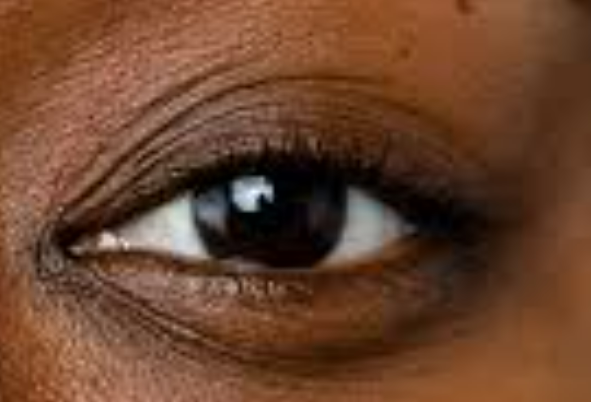 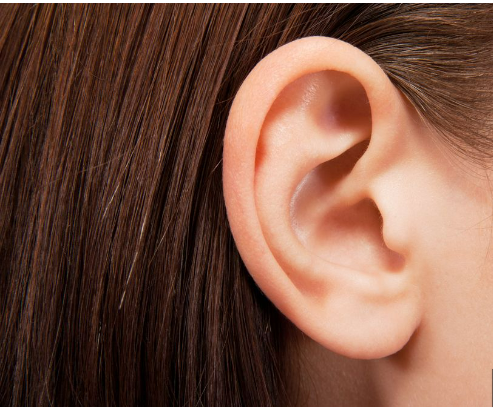 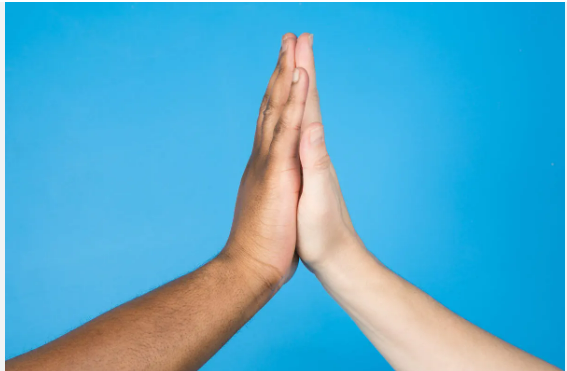 Grief
Concepts
Grief: the natural reaction to the loss of a loved one
our whole mind and body reaction to losing someone important to us

Bereavement: the experience of losing a loved one
The bereaved is commonly defined as close friends or family members but can more broadly refer to any important person in one’s life  

Mourning: defined as the public display of grief
influenced by one’s beliefs, religious practices, and cultural context
[Speaker Notes: Grief:
- Since every close relationship is different, people experience grief differently. The special circumstances around any particular loss can be very different depending on the nature of the relationship with the deceased. 

Bereavement: The loss of close relationships often affect people more strongly, and in different ways, than they expect. The importance of loved ones in our lives is one of the reasons that their death can have such a significant impact. 

Mourning
 While grief focuses more on the internal or intrapsychic experience of loss, mourning emphasizes the external or public expressions of grief. Consequently, mourning is influenced by one’s beliefs, religious practices, and cultural context.
There is obvious overlap between grief and mourning, with each influencing the other; it is often difficult to distinguish between the two. The public expression (i.e., mourning) of the emotional distress over the loss of a loved one (i.e., grief) is influenced by culturally determined beliefs, mores, and values.]
Developmental considerations
Himelstein et al. (2004). Pediatric palliative care. The New England Journal of Medicine, 350, 1752-1762.
When Grief is Acute
“Emotionally charged, cognitively demanding, behaviorally inhibiting, and socially disruptive” 
Intense emotions
Feelings of shock and disbelief 
Waves of sadness and other painful emotions 
Intermixed with positive emotions and tender memories 
Yearning for lost loved one 
Feelings of disconnection – Oneself, Ongoing life, and Past, present, and future 
Need for period of respite from other people and ongoing life 
Fear of never being happy or fulfilled again
[Speaker Notes: Acute grief can feel excruciating and never-ending. 
Characterized by: variety of painful emotions, behavioral changes, and physiological disruptions including strong and intense emotions, intrusive thoughts, physical symptoms, • A sense of disbelief • Confusion, difficulty thinking clearly • Sadness • Sense of disconnection from others • Frequent thoughts and memories of the deceased • Yearning or longing • Difficulty concentrating or being interested in anything other than the person who died • Doing things to try to feel close to the person who died, or trying to avoid reminders that they are gone
Also, immediately after a loss other feelings such as anger, confusion, and difficulty returning to a normal routine may seem unexpected. As painful and disruptive as these thoughts, feelings and behaviors are, they are our body and mind’s way of giving ourselves space and time to learn the full impact of the loss, to accept the new reality, and to build new meaning in our lives. 
Common components of acute grief are feelings of shock and disbelief, yearning for the deceased loved one, waves of sadness and other painful emotions which are intermixed with both positive emotions and tender recollections, feeling disconnected from other people and ongoing life, and desire for a period of respite from customary roles and responsibilities]
Mixed Thoughts and Feelings
-  We want to hold onto grief, and we want it to go away
We want to go on, but we have little enthusiasm for life
We need others, but struggle to feel connected
We know the person died, but have trouble understanding it 
We crave connection, but avoid reminders of the loss
Shear 2020
The Dual Process Model of Coping with Bereavement
Stroebe & Schut (1999)
[Speaker Notes: This model identifies two types of stressors , loss - and restoration - oriented , and a dynamic , regulatory coping process of oscillation , whereby the grieving individual at times confronts , at other times avoids , the different tasks of grieving . This model proposes that adaptive coping is composed of confrontation avoidance of loss and restoration stressors . Like a wave, you retreat and approach both loss and resolution as a coping mechanism. It allows you to go between the above two components of the dual process model of grief. When you oscillate between the two, you move from coping and not coping, or giving attention to your stressors and avoiding them altogether. It also argues the need for dosage of grieving , that is , the need to take respite from dealing with either of these stressors , as an integral part of adaptive coping .]
“Grief is the form love takes when someone we love dies”
From workshop conducted by Bonnie Gorscak, PhD at Center for Complicated Grief
[Speaker Notes: If grief is conceptualized as a form of love and therefore unique to each relationship, it is clear that none of us really understands the complexity of thoughts and feelings engendered in someone else by the loss of a loved one. 
Thus, although well intentioned, some comments are based on false assumptions and not only miss the mark, but often also make the patient feel more saddened, alone, and even angered 
Discussion of word “acceptance” – implies that this is something (death of loved one) that was in some way reasonable when the person may be struggling with disbelief, desires to deny, or avoid reality of situation and that even over time acceptance may be implied as an indication that they are “moving on” when even when one has adapted to the loss they may not identify with the concept of moving as it can be dismissive of the chronic nature of loss (even as it takes on new forms) 

Stages of grief: Kubler-Ross’ model is most known 
Developed after studying the stages she observed among dying patients (and was later adopted for those grieving) 
Later revisions to this model to indicate that people do not go through these stages sequentially and that they may drift back and forth between stages but most people commonly understand these in sequence
Why is it helpful? It allow some structure, anticipated predictability, and belief or hope that suffering will end 
Why is it unhelpful? 
Inadequate evidence to support the stages  in a sequence
Loss and therefore grief is universal in that all individuals are prone to this experience but not universal in its experience and grief reactions are as unique as the loss itself 
Creates undue expectations, even presumptions about the course grief should take (additional avenues for self-judgment, guilt)]
Adapting to the Loss…Moving Toward Integrated Grief
“Normal” grief often does not require intervention and will reduce in intensity naturally
Accepting the reality of the loss
Restoring well-being
New relationship developed with loved one 
Loved one frequently remembered with sadness and longing 
Satisfaction in ongoing life is renewed
[Speaker Notes: Integration of the loss typically is contingent upon 2 major factors: Accept the reality of the loss (permanence of the loss, changed relationship, circumstances) and restoring well-being
(Sense of purpose and meaning; possibilities for joy and satisfaction; a promising future, Feeling of competence, Feeling of belonging and mattering) 

In the weeks and months after a loss, this acute grief typically begins to abate. The bereaved gradually reengages in pleasurable activities and reattaches to significant others
A majority of individuals naturally move toward adapting to the loss and don’t require professional support or intervention however if they do then for acute grief clinicians can help by providing recognition and acceptance of the grief, eliciting and compassionately listening to their narratives of their relationship with the deceased and the death, and regularly “checking in” regarding their grief experiences

It takes time to adapt to all the changes that happen when someone close dies. People cope differently with loss and the time to adapt depends on our relationship with the deceased and how central they are in our lives. 
- For example, for couples who lose a partner, adapting to the loss entails not only the emotional and mental work of coming to terms with the death, but also with the practical work of finding solutions to everyday tasks such as taking out the trash and grocery shopping. 
- Adapting is also affected by rebuilding ongoing relationships and returning to social participation in a community.
-  Keep in mind that physical distancing does not mean emotional distancing, and staying connected with loved ones online, by text, or telephone is an available option. 
Find ways to stay connected to the deceased by taking time to remember their accomplishments, or their love and caring 
Take good care of yourself with exercise, good sleep, and healthy food 
Time for loss and time for life: When we are really consumed by grief, it can seem impossible to continue living as we normally do. Many find it valuable to mark a difference between focusing on the loss, and focusing on their daily lives. Many of them make sure that they stay functional in their work and daily activities, and then also make time to focus on the loss. This is not always clean and easy but becomes easier over time.
Not judging your grieving process
Honoring the loss: In bereavement, a lot of people feel better when they find ways to carry on the legacy of the person and solidify a sense of remembering that will endure over time. Many people do this through some kind of art, activism, prayer, or community involvement. As a side note, it is also very common for people to maintain some kind of connection to the person they have lost, often by continued communication with them. This is only problematic when it becomes part of the excessive avoidance in prolonged grief.
Find pleasurable activities for yourself and make it a point to engage in them intentionally 
Writing about your experience can be helpful to some, though not all 
Find ways of marking the transition, such as celebrating a tradition 
Accept help, or ask for support

SHOW CLIP from: Joan Didion: https://www.youtube.com/watch?v=nscGFfdBZqk (until 2 minute 20 seconds, just before leaving the lay on st. john the devine)]
Resources
Helpful apps
30
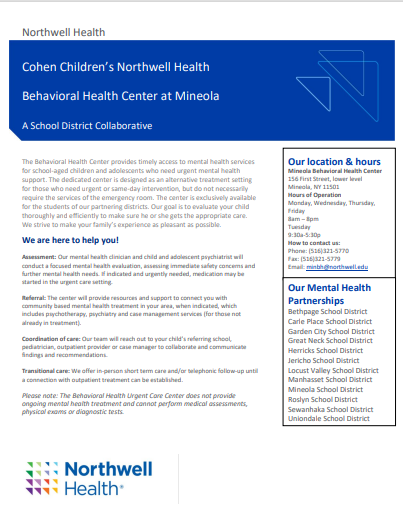 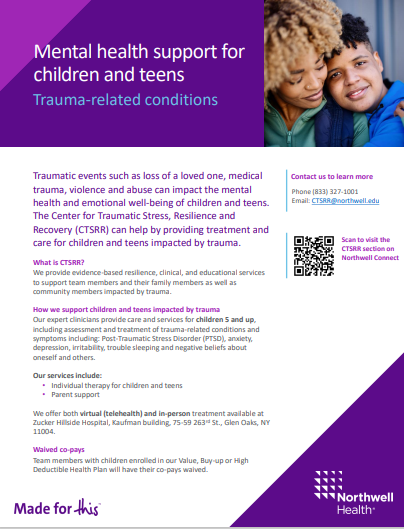 Resources
National Suicide Prevention Lifeline:  1-800-273-TALK (8255) or 988

Center for Traumatic Stress, Resilience & Recovery : 
CTSRR@northwell.edu, 833-327-1001

Behavioral Health Center at Mineola 516-321-5770 
MINBHC@Northwell.edu

Center for Hope (Bereavement Center): (516) 216-5194

Adult Behavioral Health Crisis Center (Walk-in clinic): 718-470-8300

Long Island Crisis Center: 516-679-1111
32
[Speaker Notes: Importance of additional resources.]
Brief informal article:
https://www.psychologytoday.com/us/blog/two-takes-depression/201612/the-dos-and-donts-talking-child-about-death
 
About Death
Ida, Always
By: Caron Levis and Charles Santoso
https://www.amazon.com/Ida-Always-Caron-Levis/dp/1481426400
https://www.youtube.com/watch?v=0XfbZpGjHQo
 
Lifetimes: A Beautiful Way to Explain Death to Children
By: Bryan Mellonie and Robert Ingpen
https://www.amazon.com/Lifetimes-Beautiful-Explain-Death-Children/dp/0553344021
https://www.youtube.com/watch?v=zwwGBVa1j9A

About Feelings
The Way I Feel
By Janan Cain
https://www.amazon.com/Way-I-Feel-Janan-Cain/dp/1884734723
https://www.youtube.com/watch?v=ITPUxVQ6UIk
Double-Dip Feelings: Stories to Help Children Understand Emotions
By: Barbara S Cain
https://www.amazon.com/Double-Dip-Feelings-Children-Understand-Emotions/dp/1557988110
https://www.youtube.com/watch?v=OL_zKGnTrdc&t=123s
 
Activity Books
Help Me Say Goodbye: Activities for Helping Kids Cope When a Special Person Dies
By: Janis Silverman
https://www.amazon.com/Help-Me-Say-Goodbye-Activities/dp/1577490851
 
The Invisible String Workbook: Creative Activities to Comfort, Calm and Connect
By: Patrice Karst, Dana Wyss and Joanne Lew-Vriethoff
https://www.amazon.com/Invisible-String-Workbook-Creative-Activities/dp/0316524913
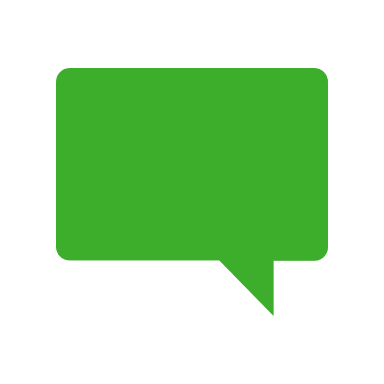 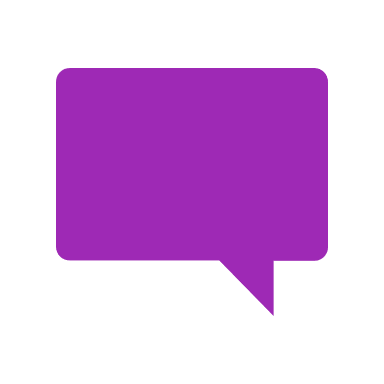 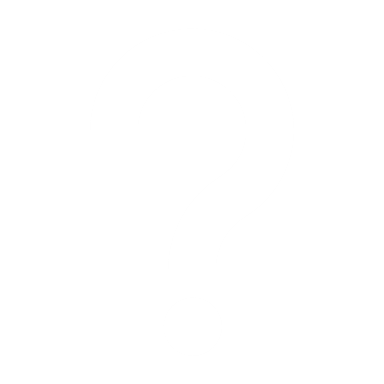 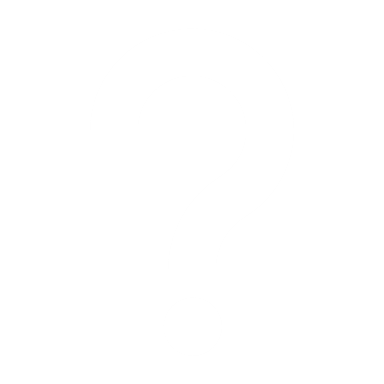 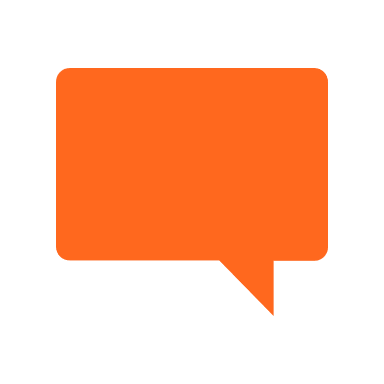 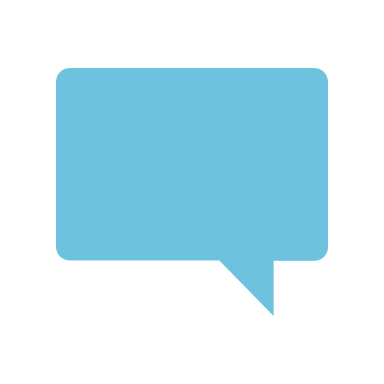 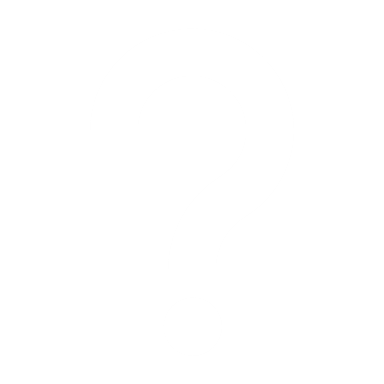 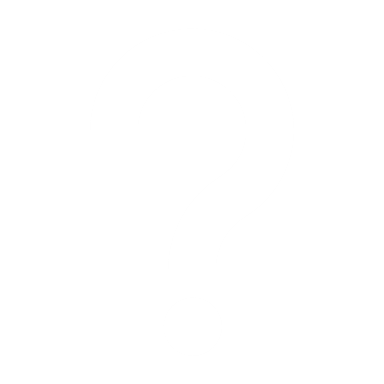 Questions and Answers
34